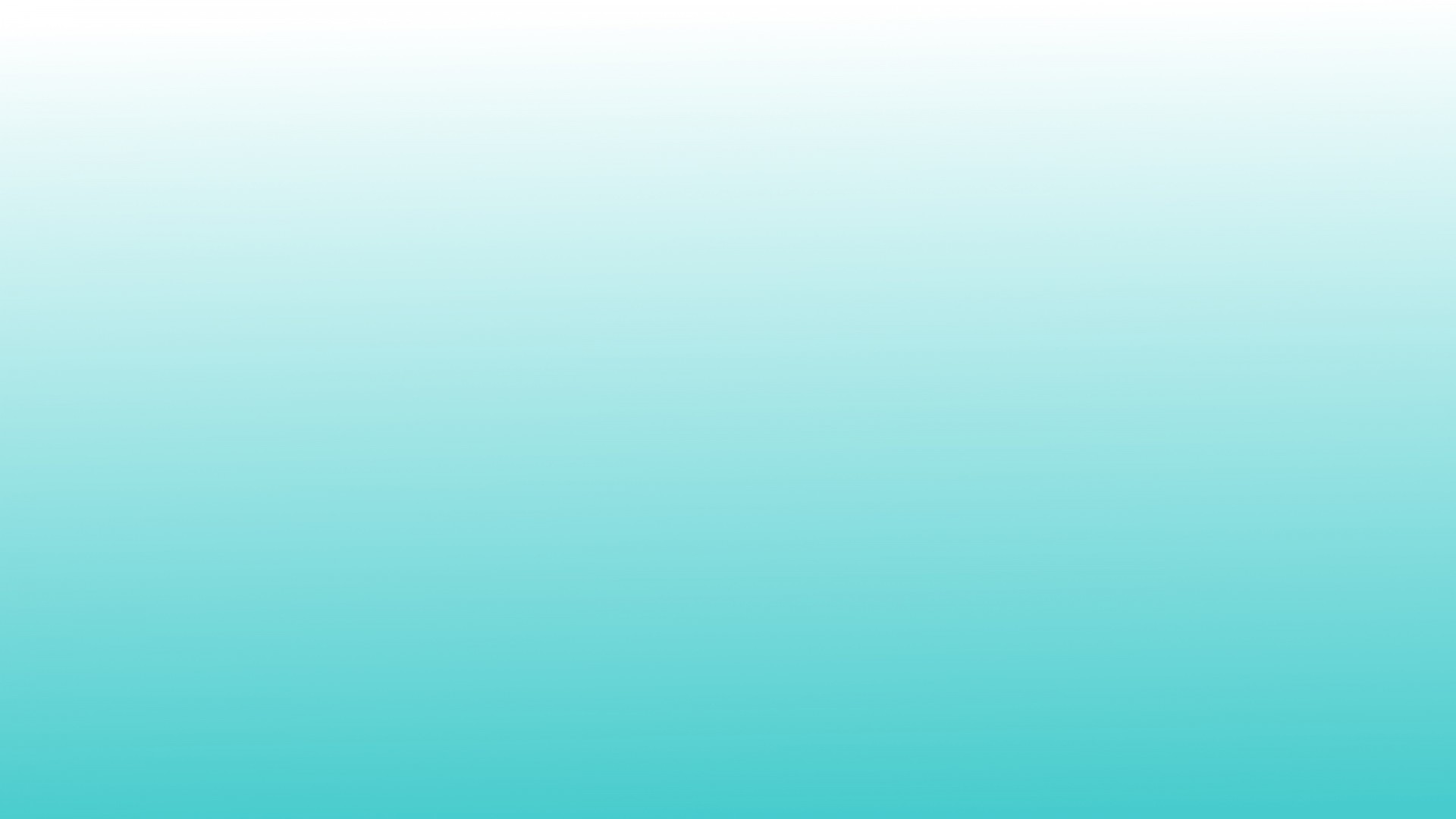 ИНТЕРАКТИВНАЯ ИГРА ПО РЕЧЕВОМУ РАЗВИТИЮ
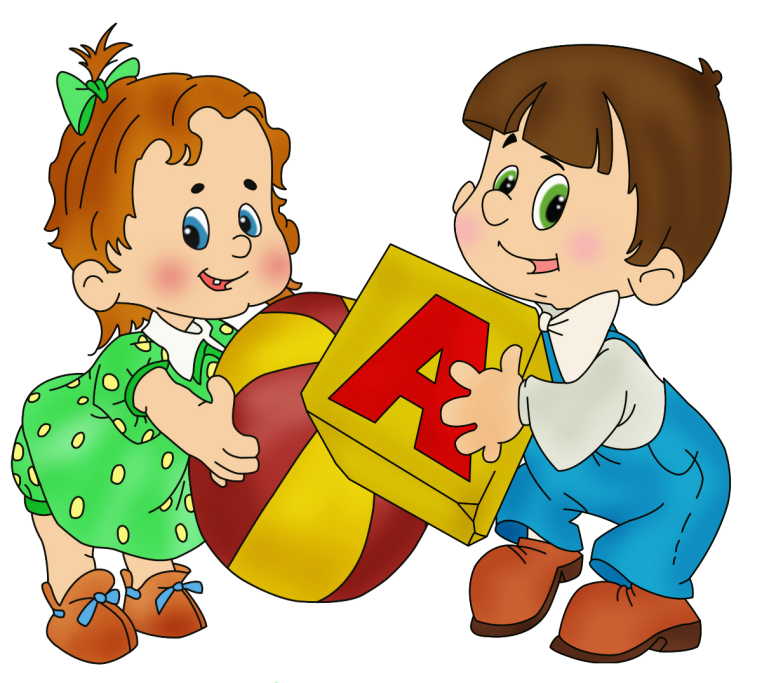 Автор игры воспитатель 
МБДОУ «ДСОВ №20» г.Усинска:
Такун Наталья Степановна
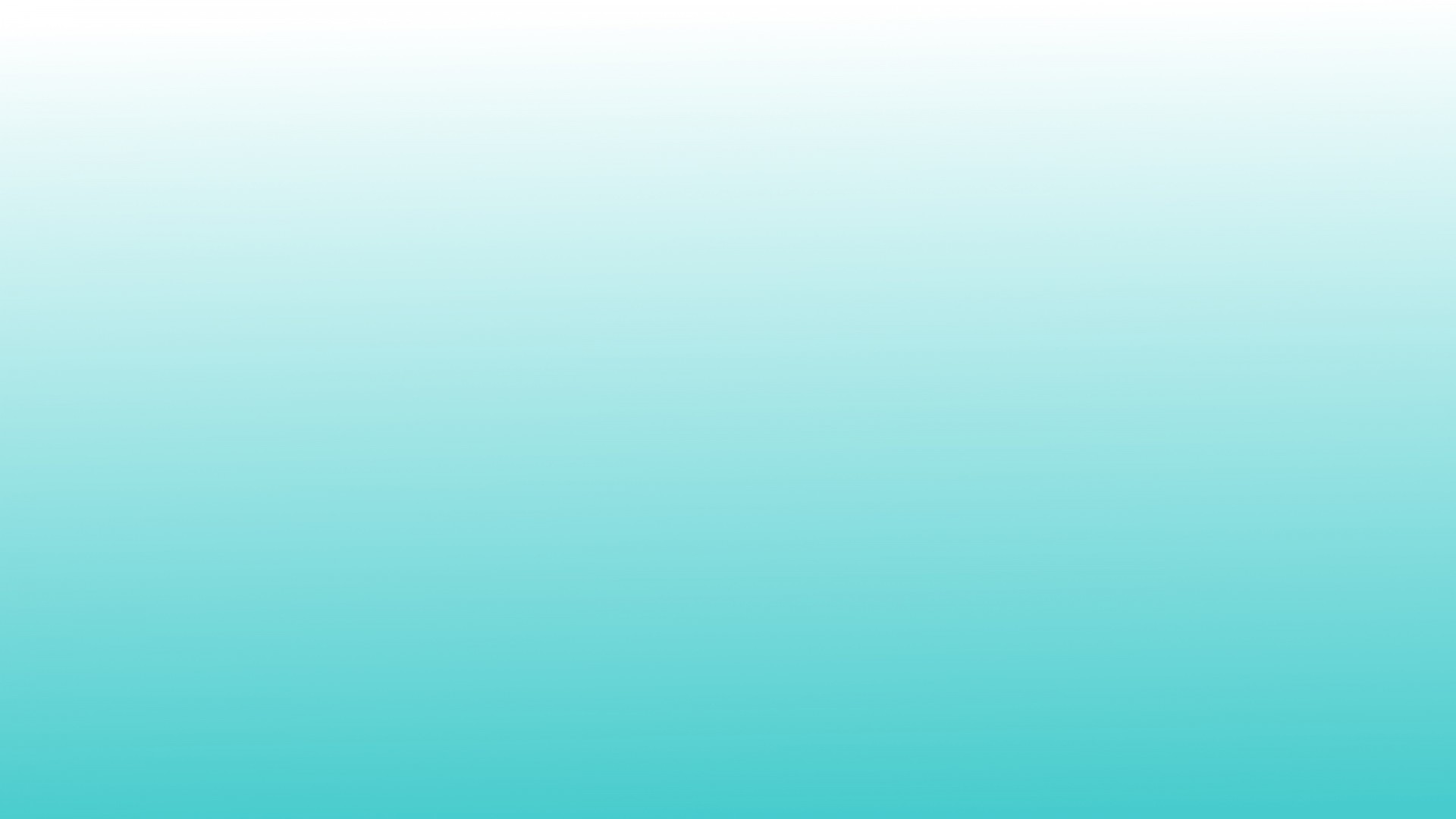 АННОТАЦИЯ
Интерактивная игра, по речевому развитию, разработана на основе презентации Microsoft Power Point.
          Игра  предназначена для детей старшего дошкольного  возраста 6-7 лет.
          Игру можно использовать в непосредственной деятельности и носит обучающий характер, в индивидуальной и подгрупповой работе, или при проведении мониторинга знаний дошкольника.
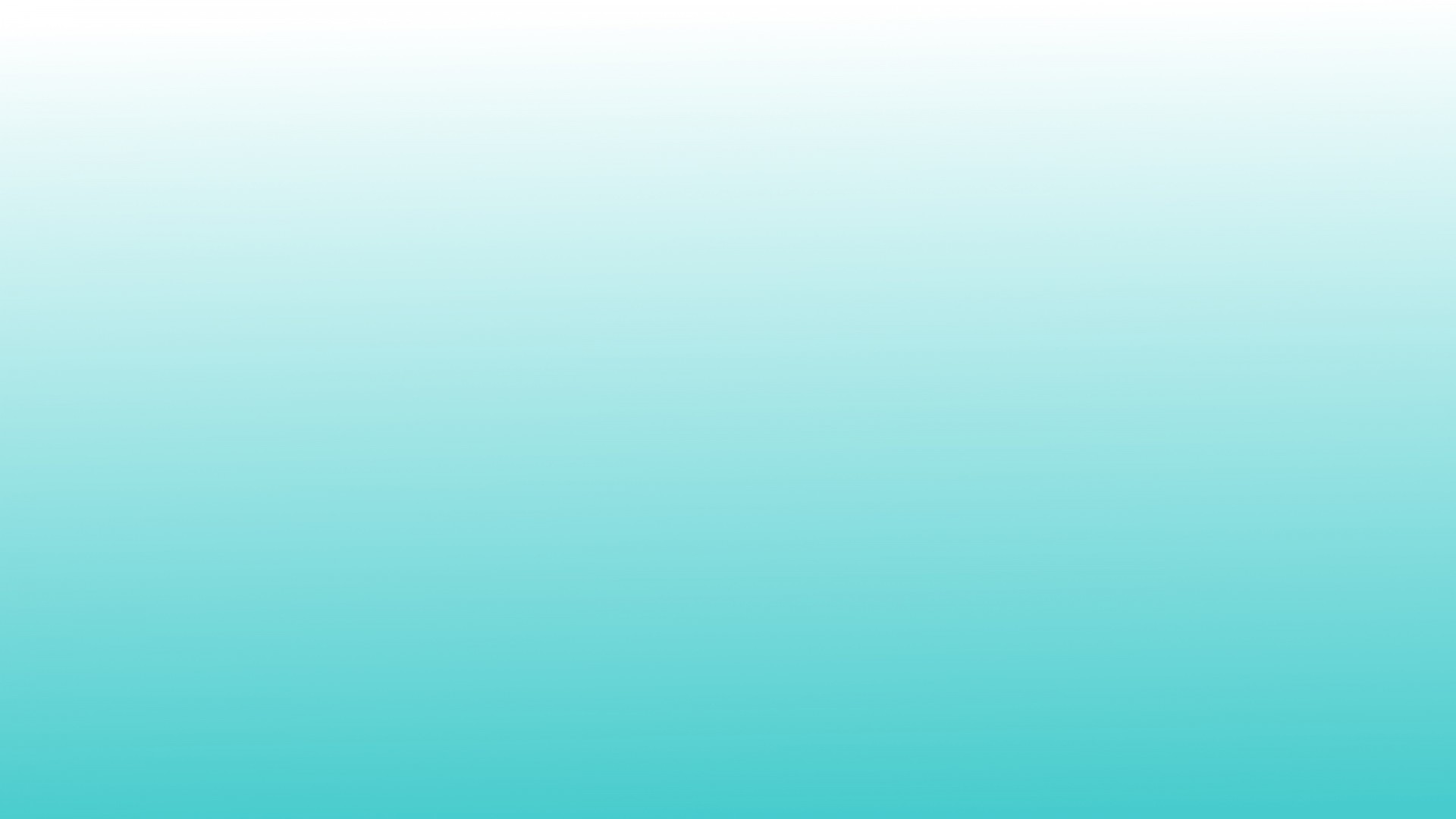 ЦЕЛЬ ИГРЫ:
Формирование понимания лексического значения фразеологизмов родного языка у детей дошкольного возраста.
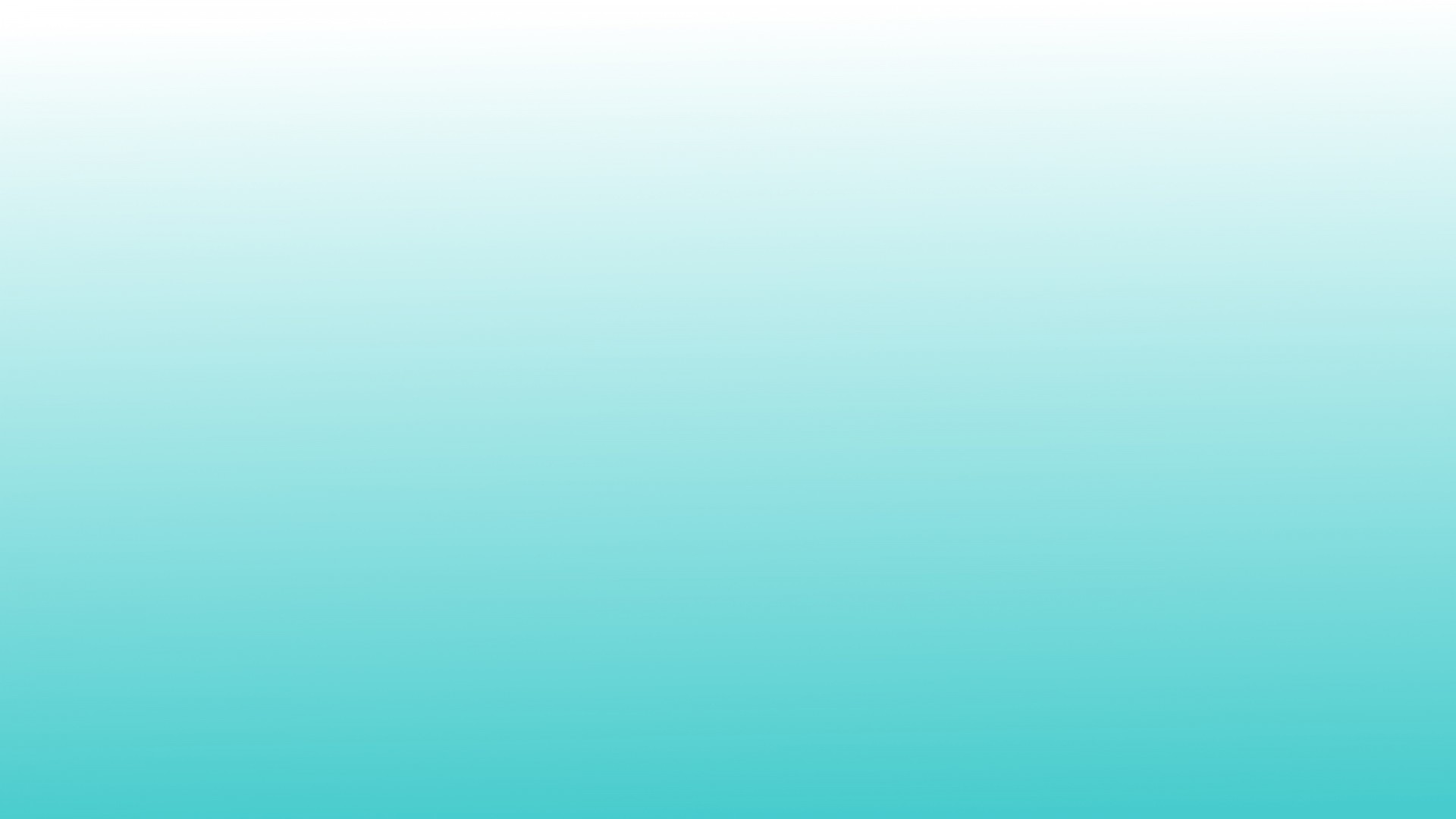 ДОПОЛНИ ФРАЗЫ, ГЛЯДЯ НА КАРТИНКИ: ХИТРЫЙ, КАК…
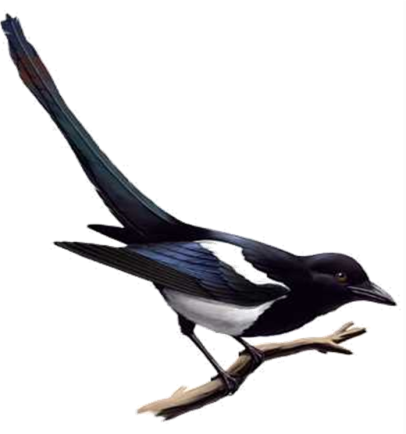 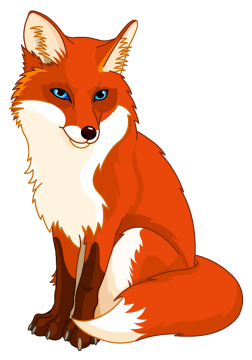 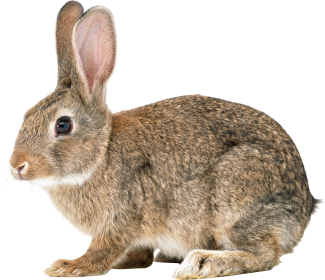 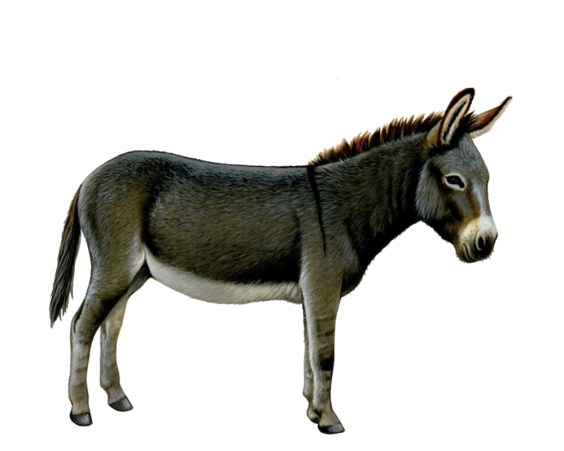 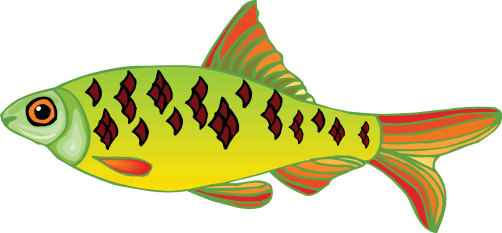 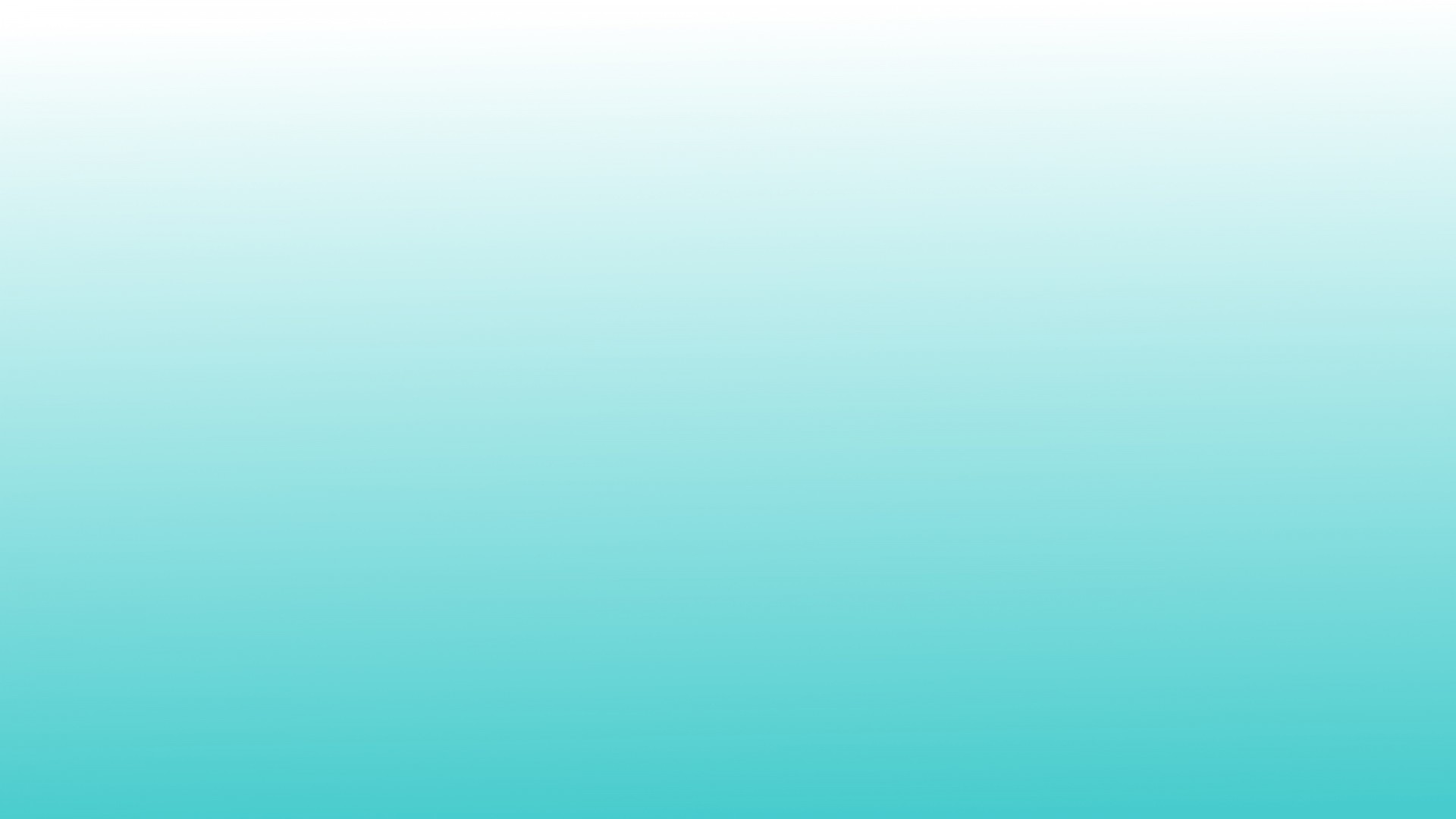 ДОПОЛНИ ФРАЗЫ, ГЛЯДЯ НА КАРТИНКИ: ВЫСОКИЙ, КАК…
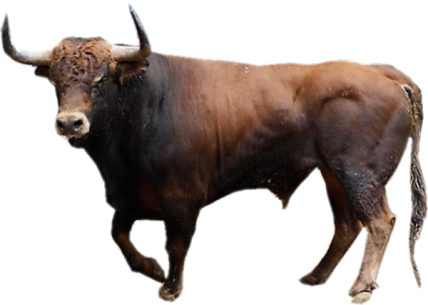 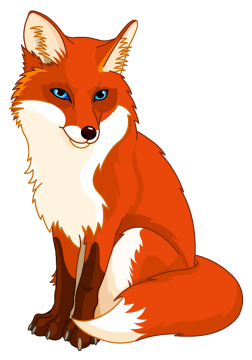 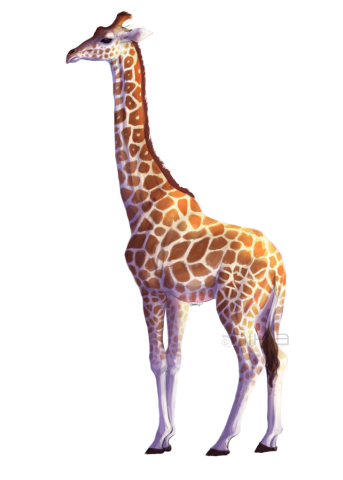 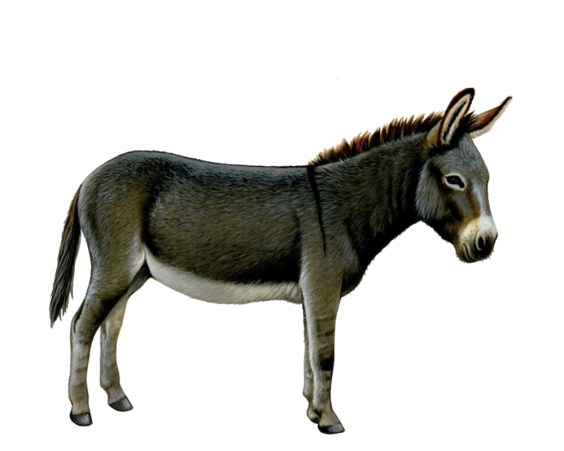 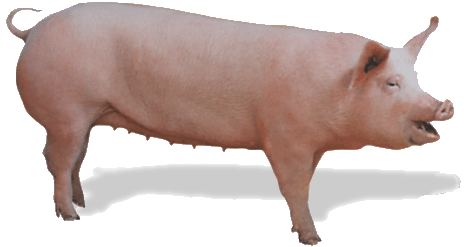 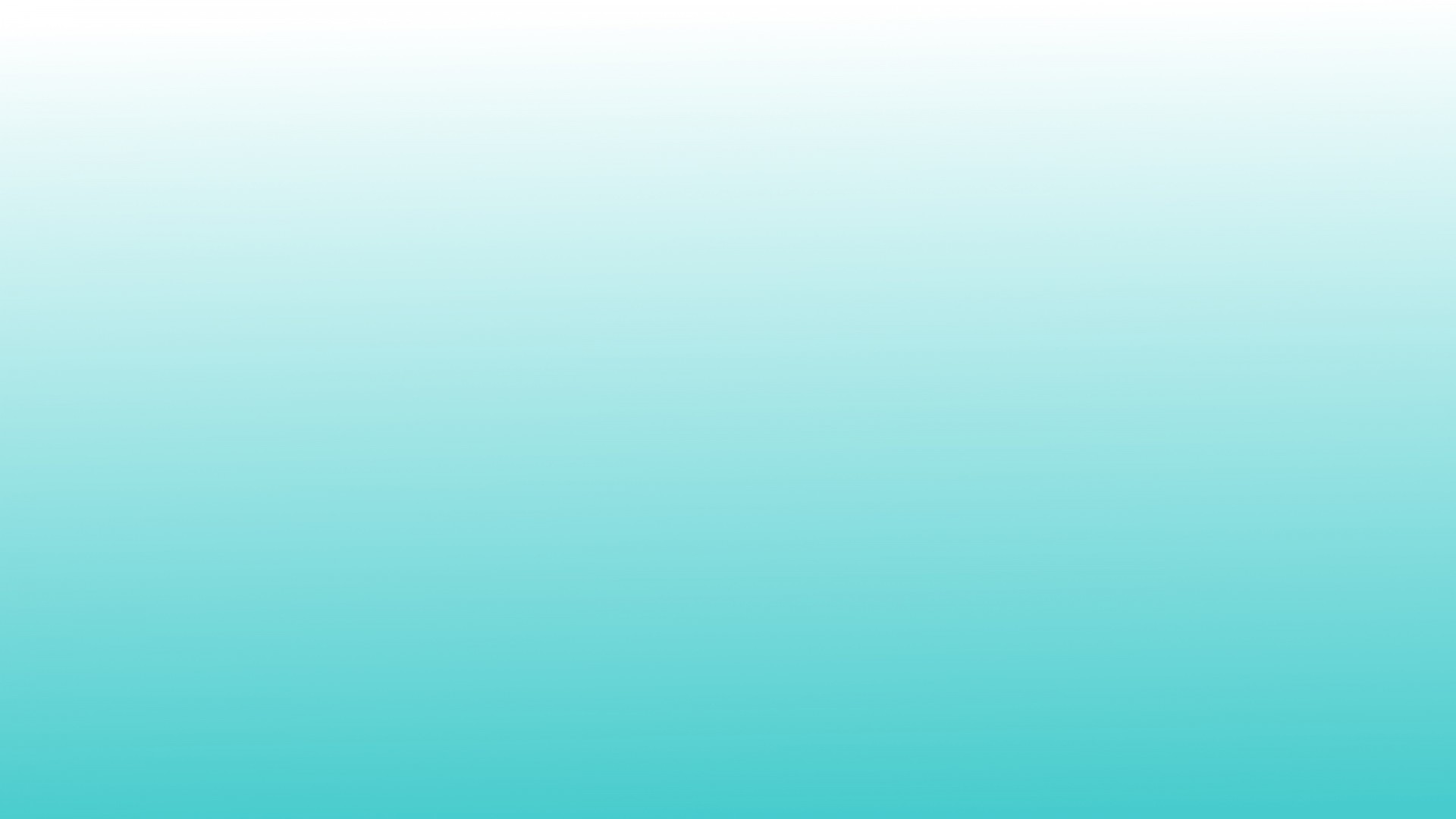 ДОПОЛНИ ФРАЗЫ, ГЛЯДЯ НА КАРТИНКИ: ТРУСЛИВЫЙ, КАК…
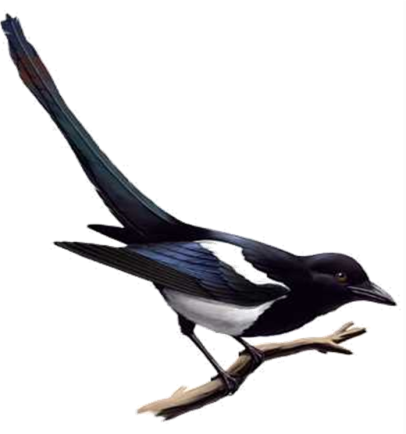 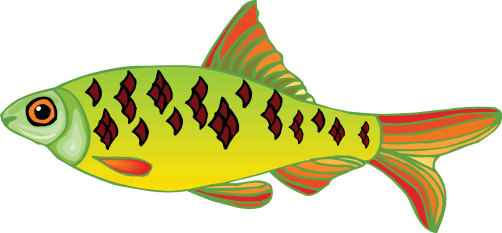 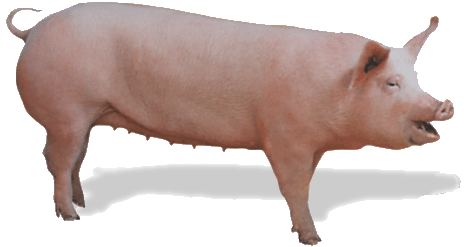 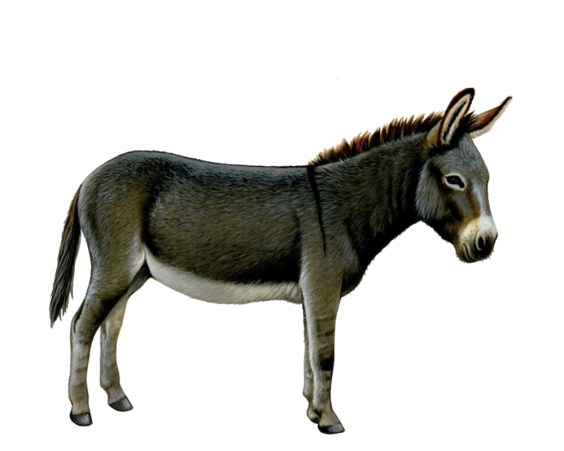 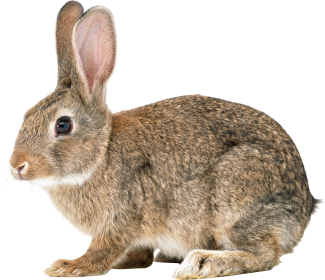 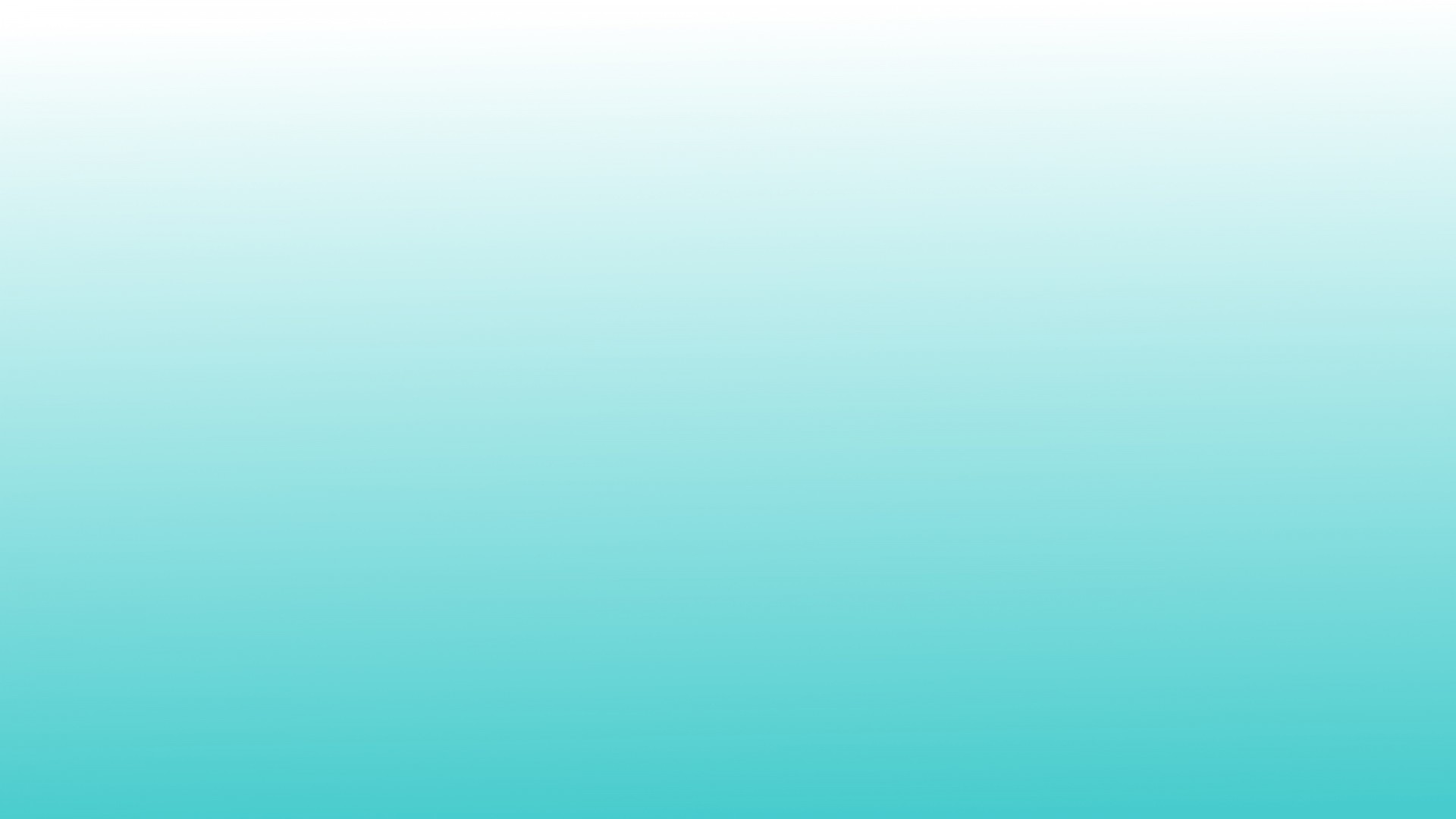 ДОПОЛНИ ФРАЗЫ, ГЛЯДЯ НА КАРТИНКИ: МОЛЧАЛИВЫЙ, КАК…
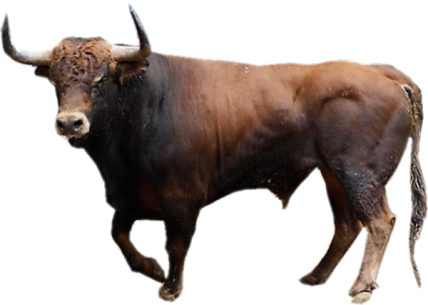 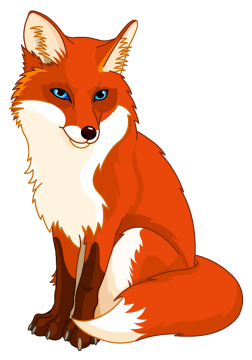 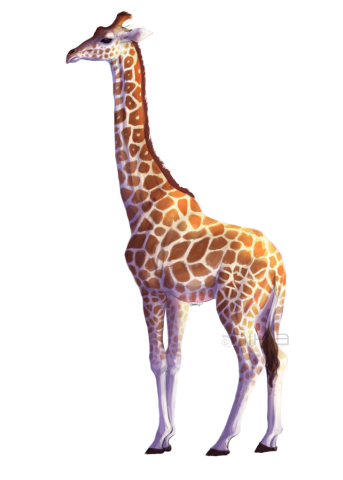 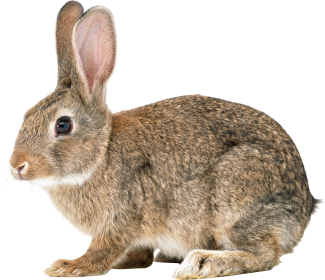 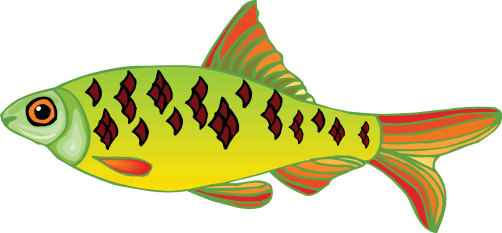 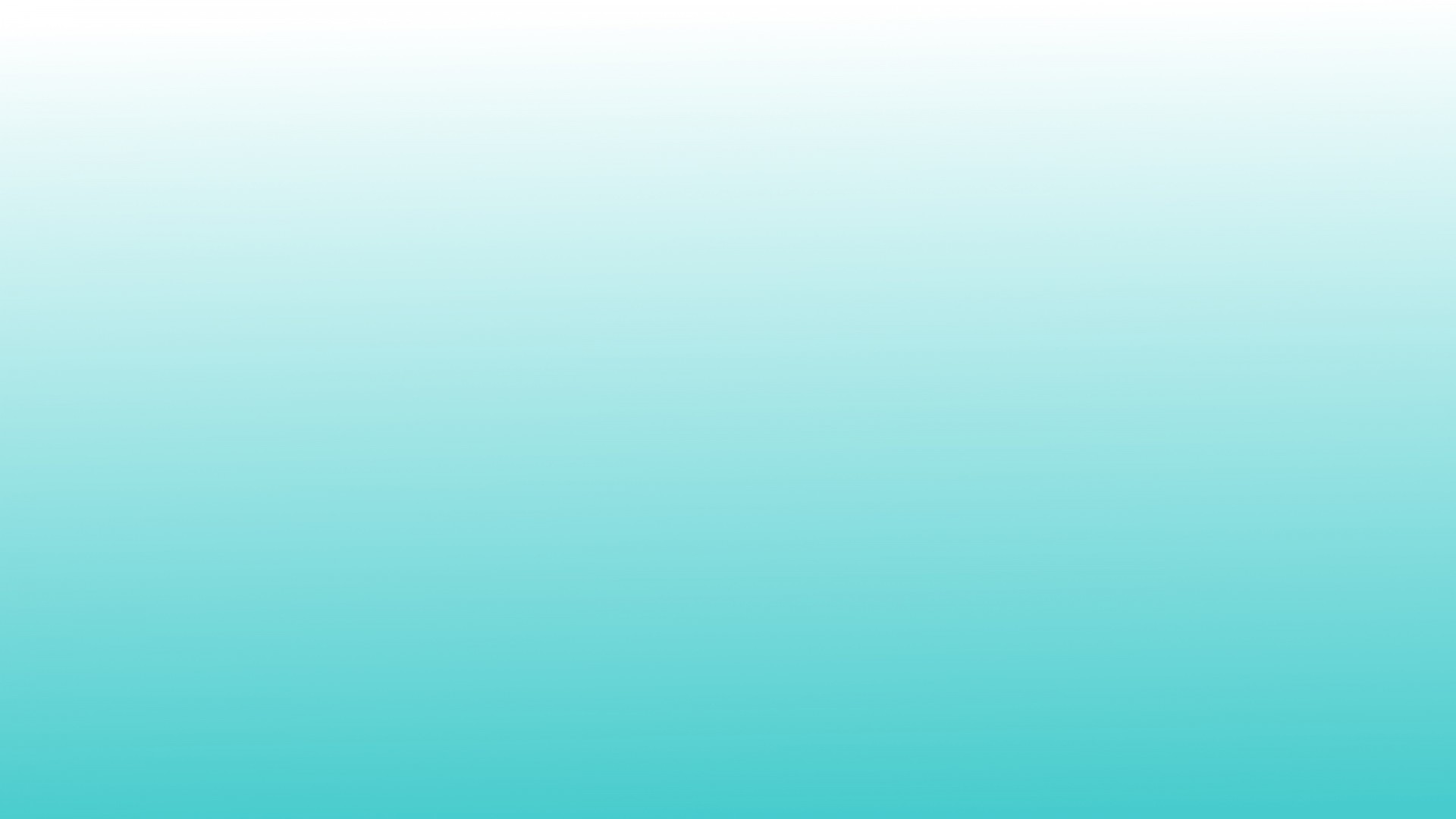 ДОПОЛНИ ФРАЗЫ, ГЛЯДЯ НА КАРТИНКИ: ГРЯЗНЫЙ, КАК…
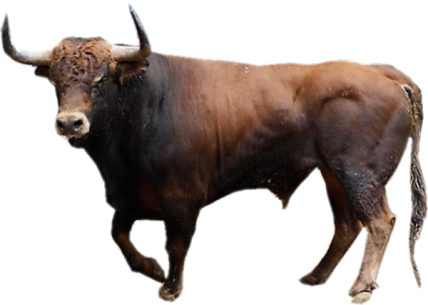 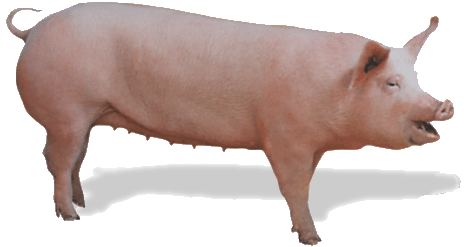 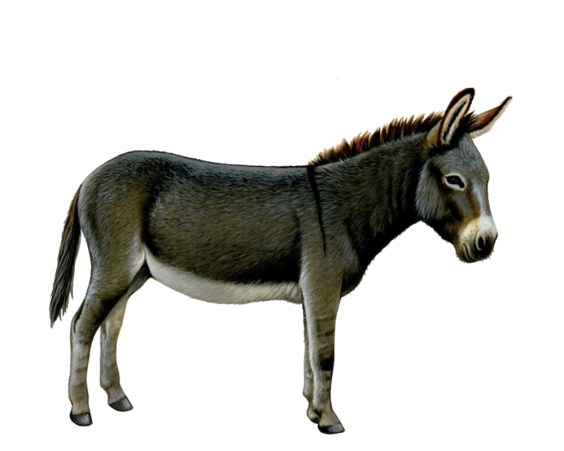 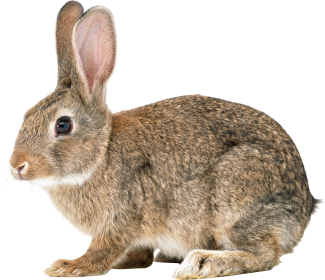 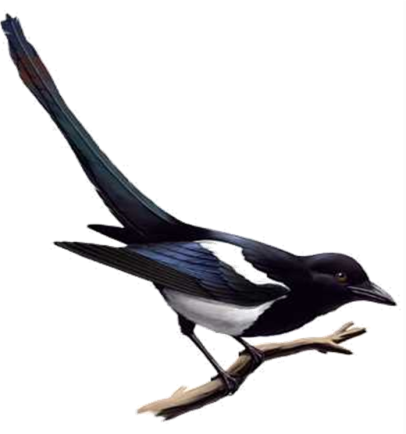 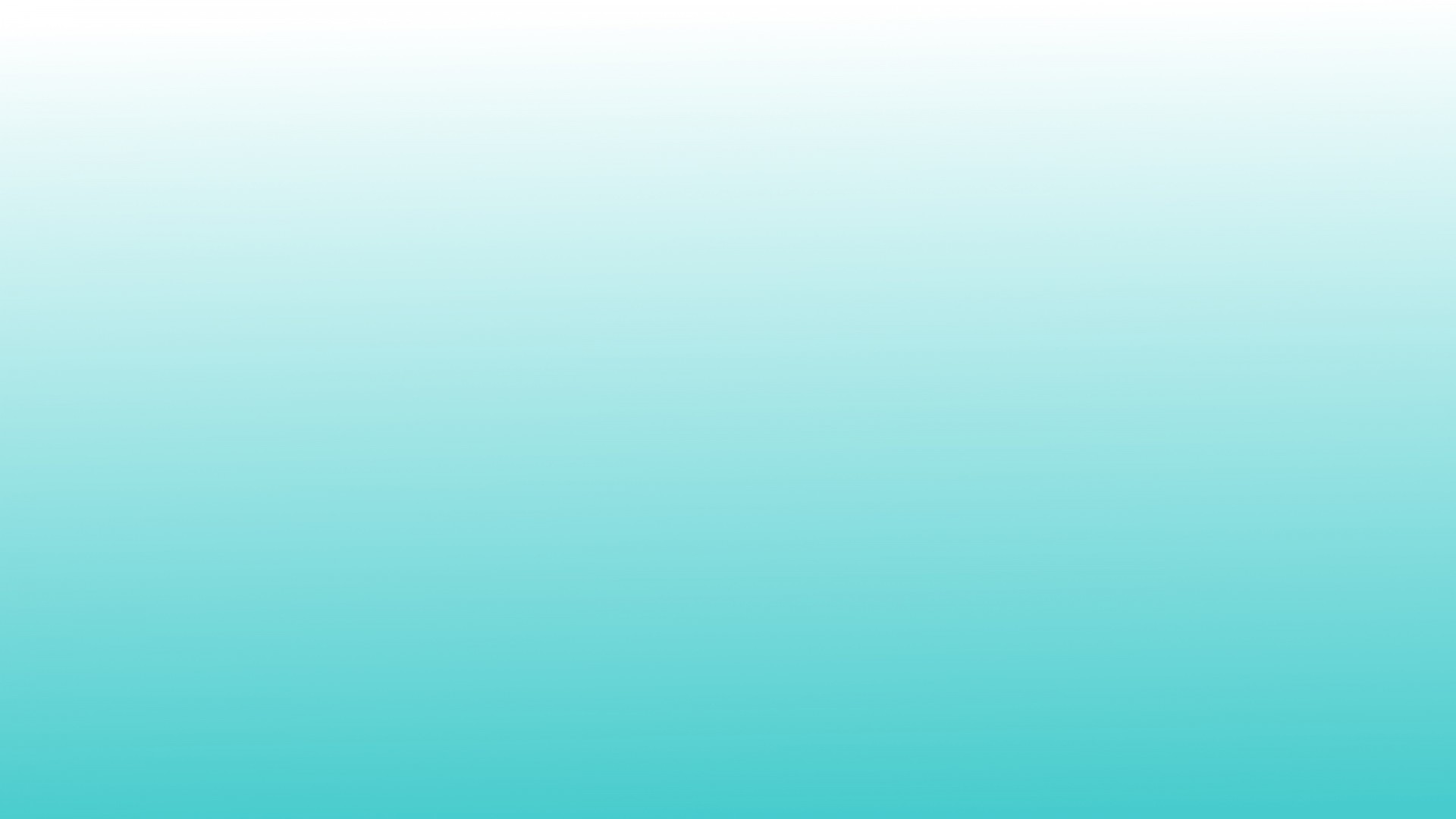 ДОПОЛНИ ФРАЗЫ, ГЛЯДЯ НА КАРТИНКИ: УПРЯМЫЙ, КАК…
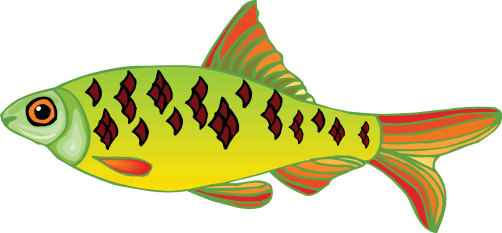 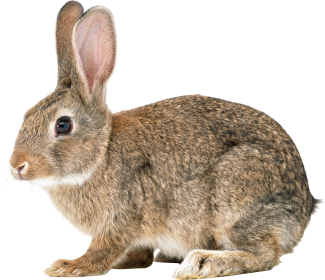 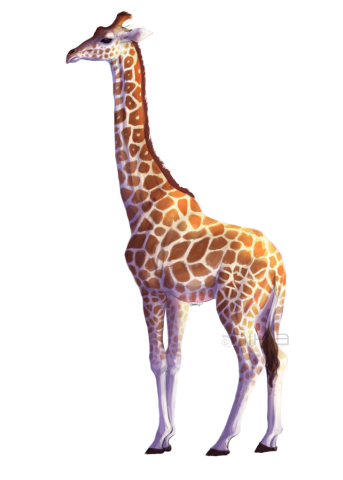 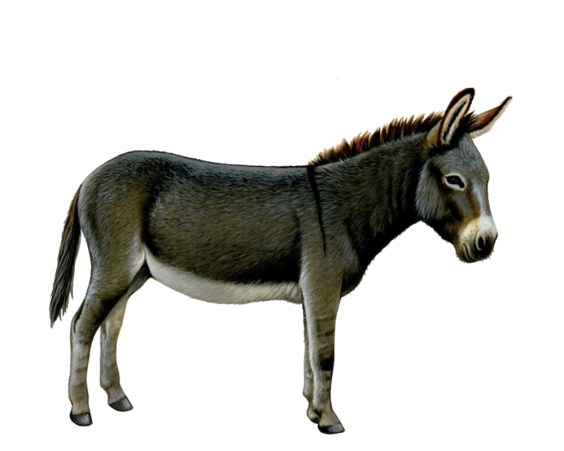 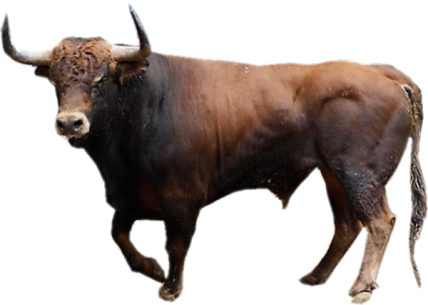 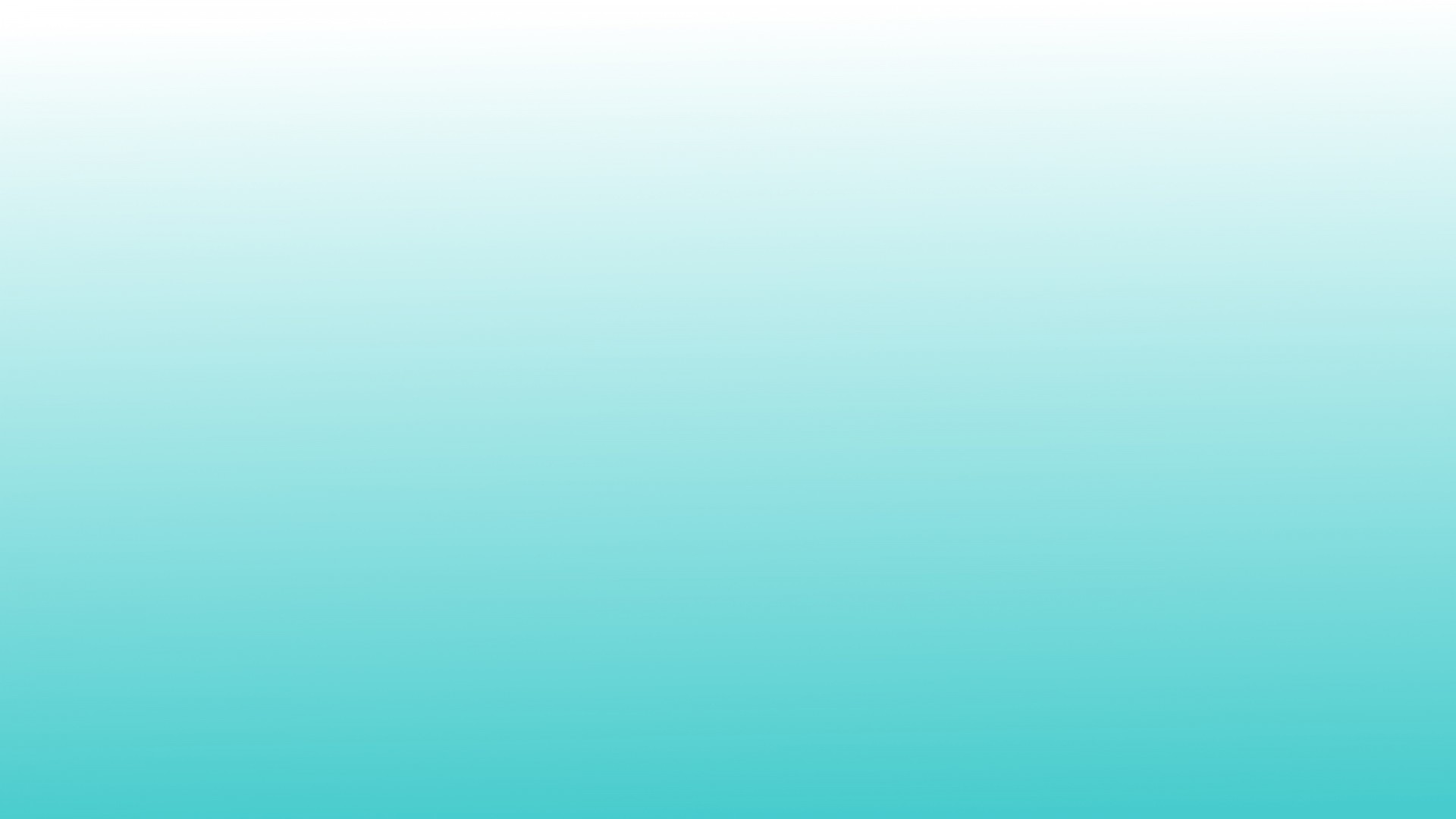 ДОПОЛНИ ФРАЗЫ, ГЛЯДЯ НА КАРТИНКИ: БОЛТЛИВЫЙ, КАК…
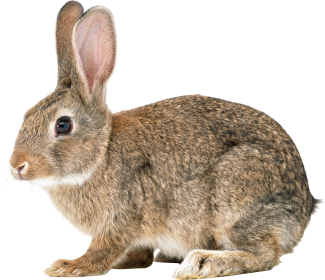 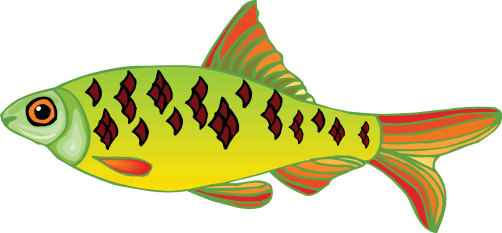 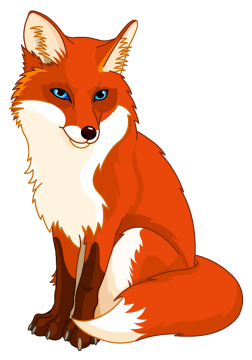 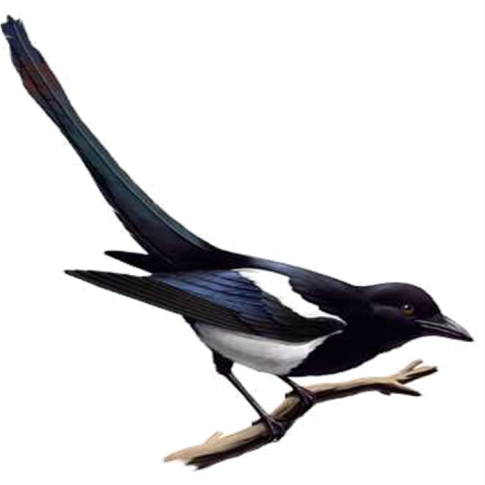 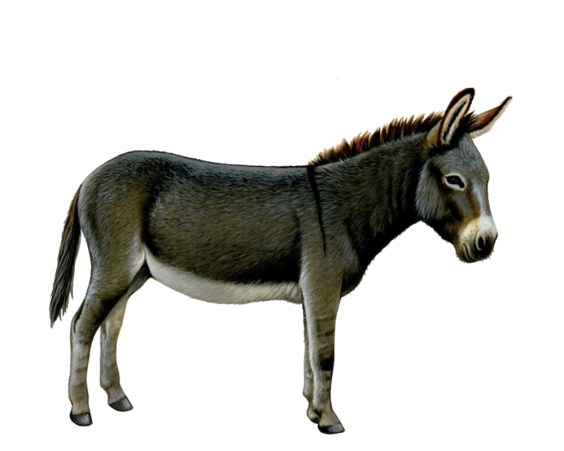 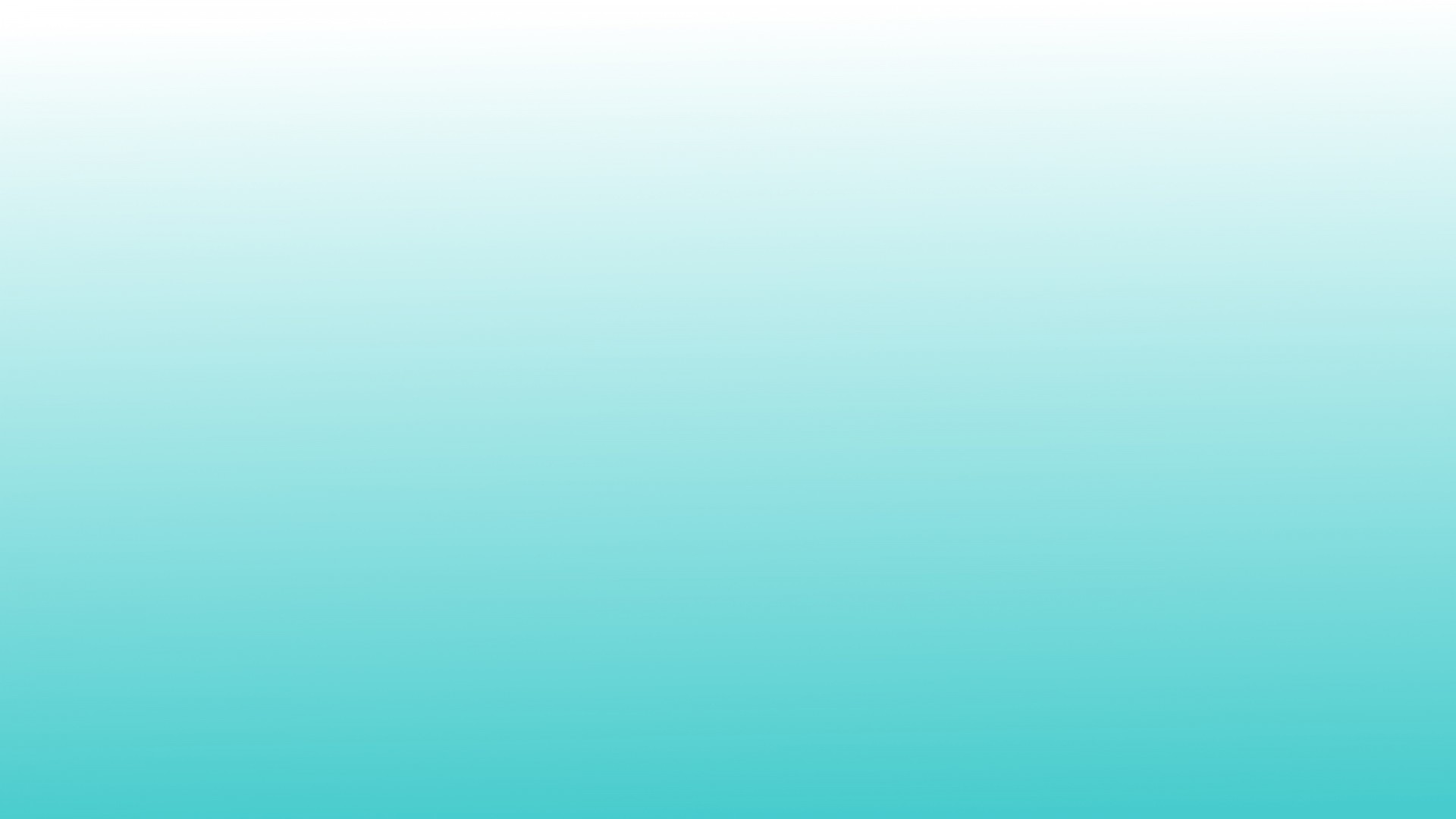 ДОПОЛНИ ФРАЗЫ, ГЛЯДЯ НА КАРТИНКИ: ЗДОРОВЫЙ, КАК…
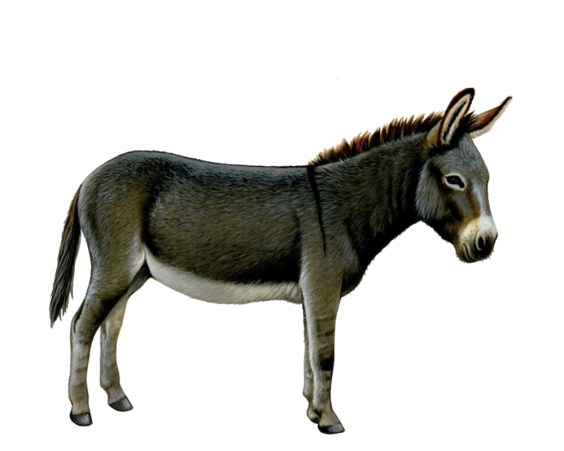 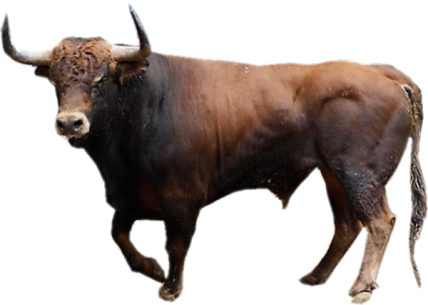 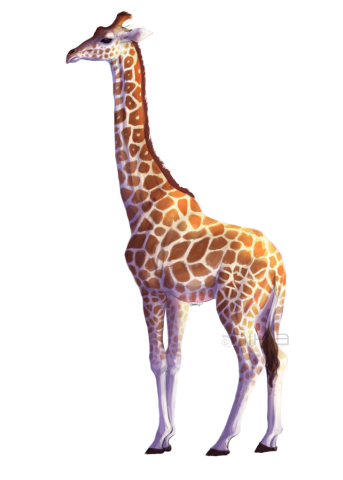 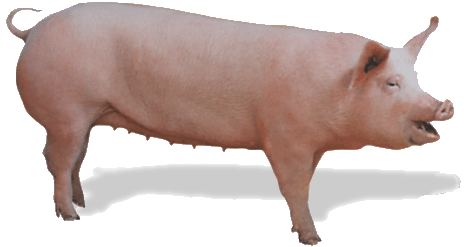 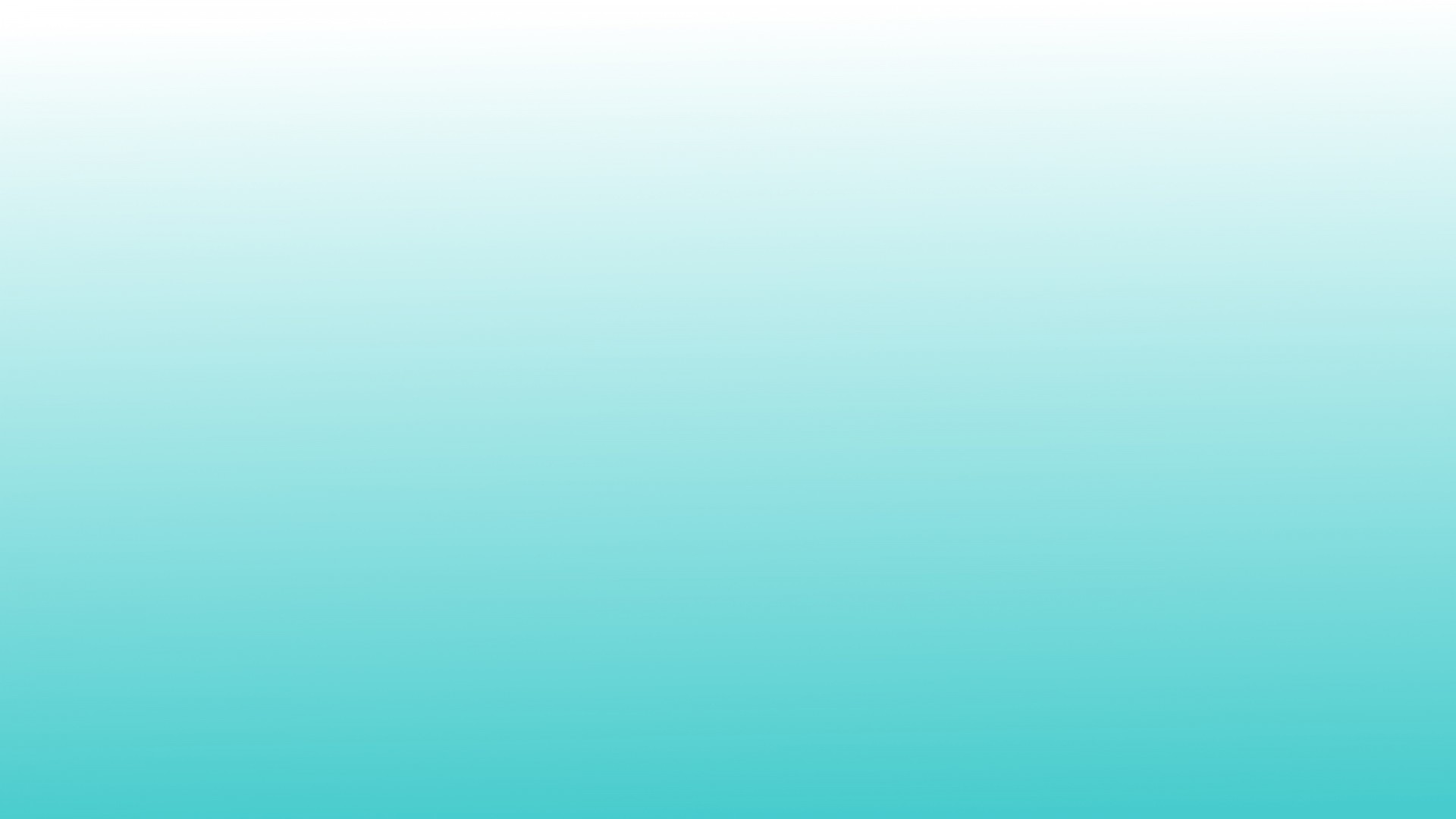 ДОПОЛНИ ФРАЗЫ, ГЛЯДЯ НА КАРТИНКИ: НАДУТ, КАК…
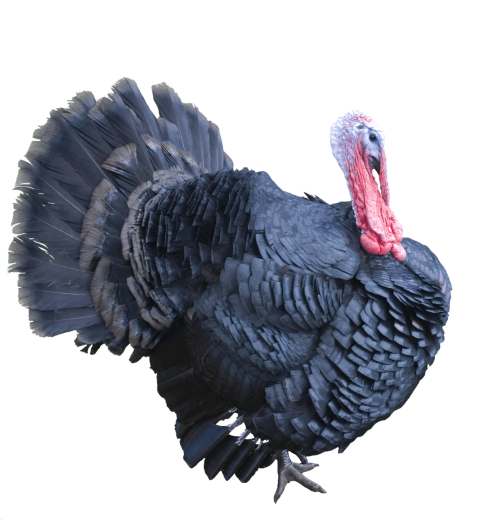 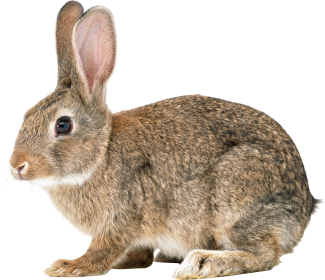 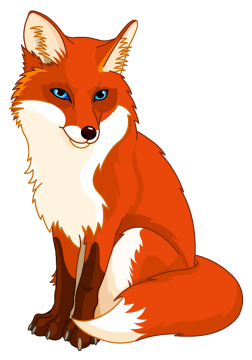 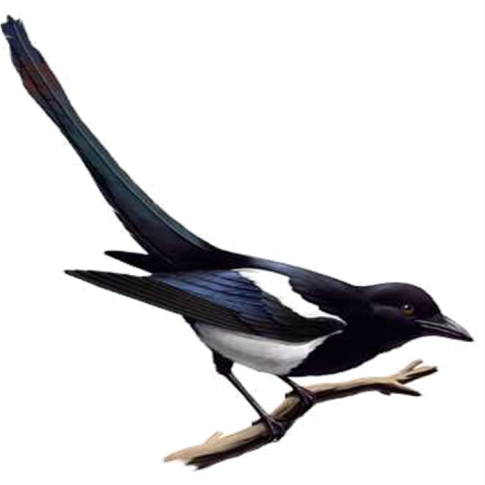 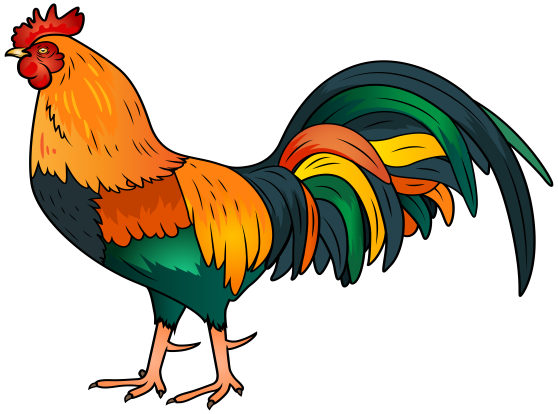 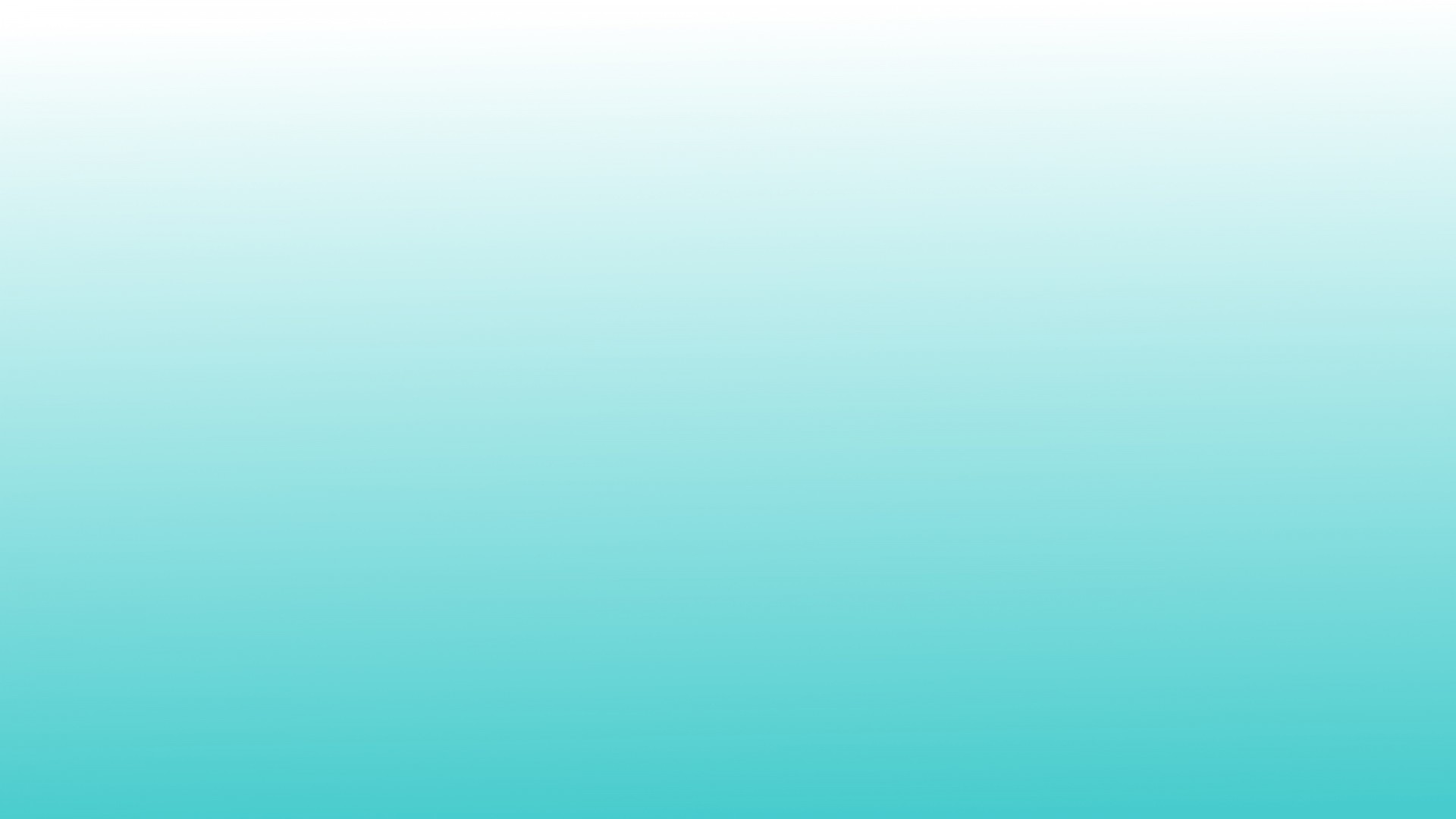 ДОПОЛНИ ФРАЗЫ, ГЛЯДЯ НА КАРТИНКИ: ГОЛОДЕН, КАК…
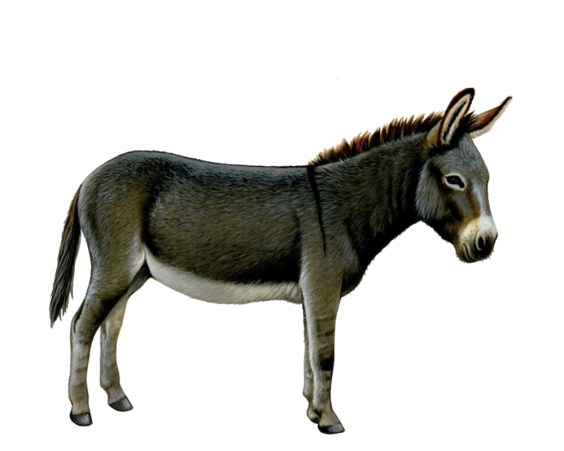 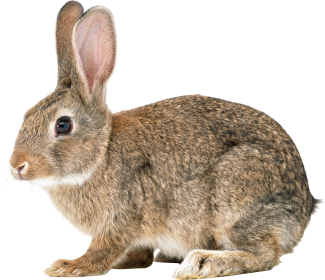 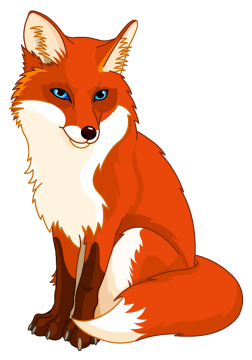 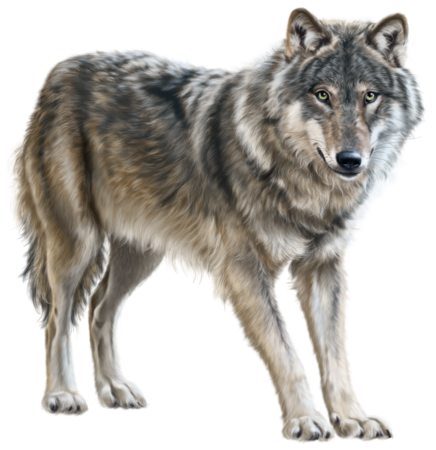 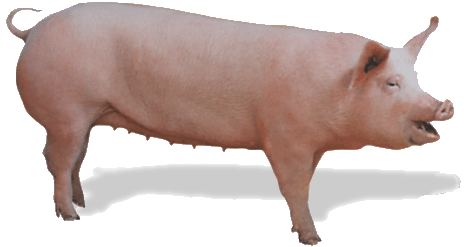 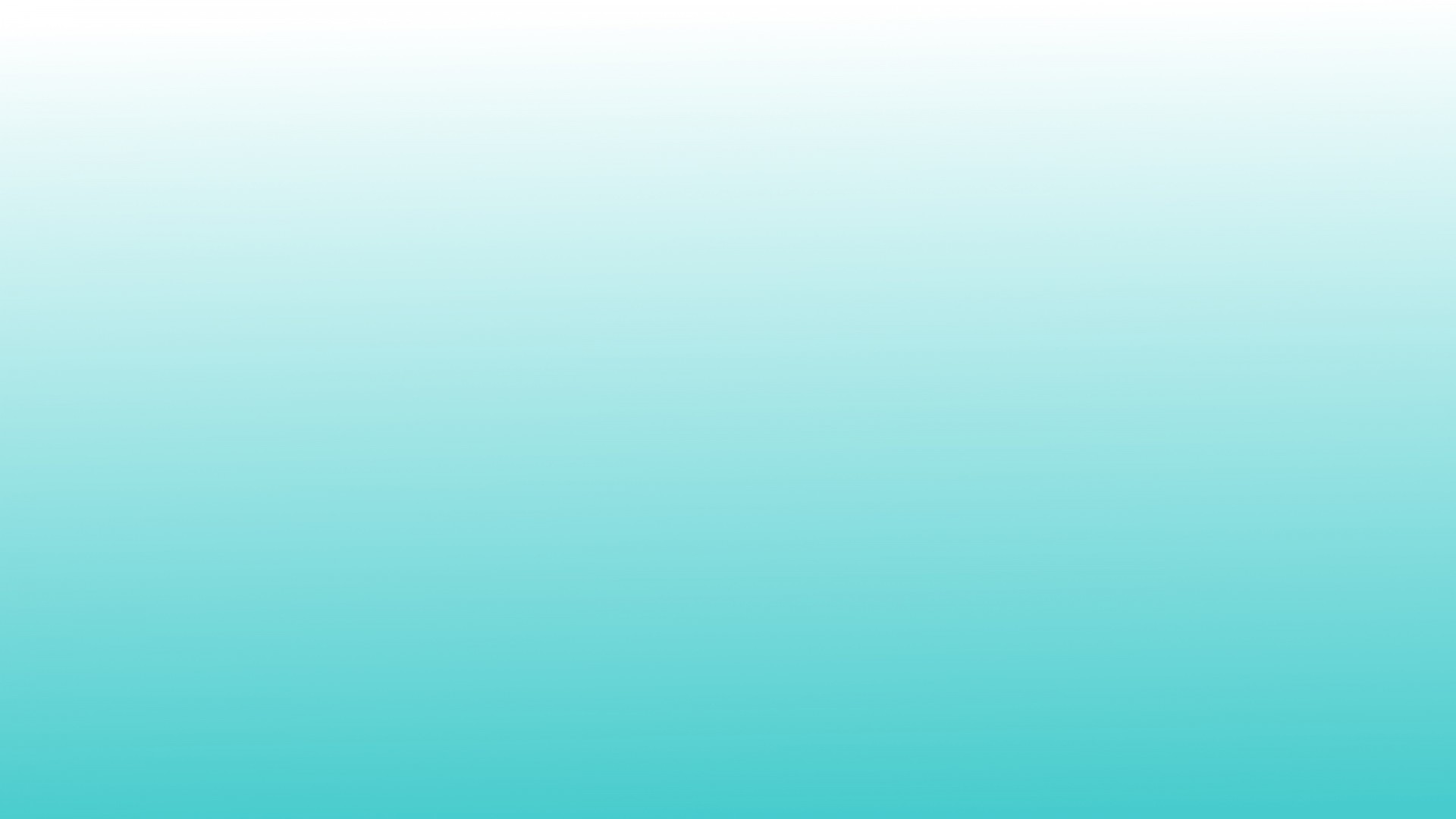 МОЛОДЦЫ!
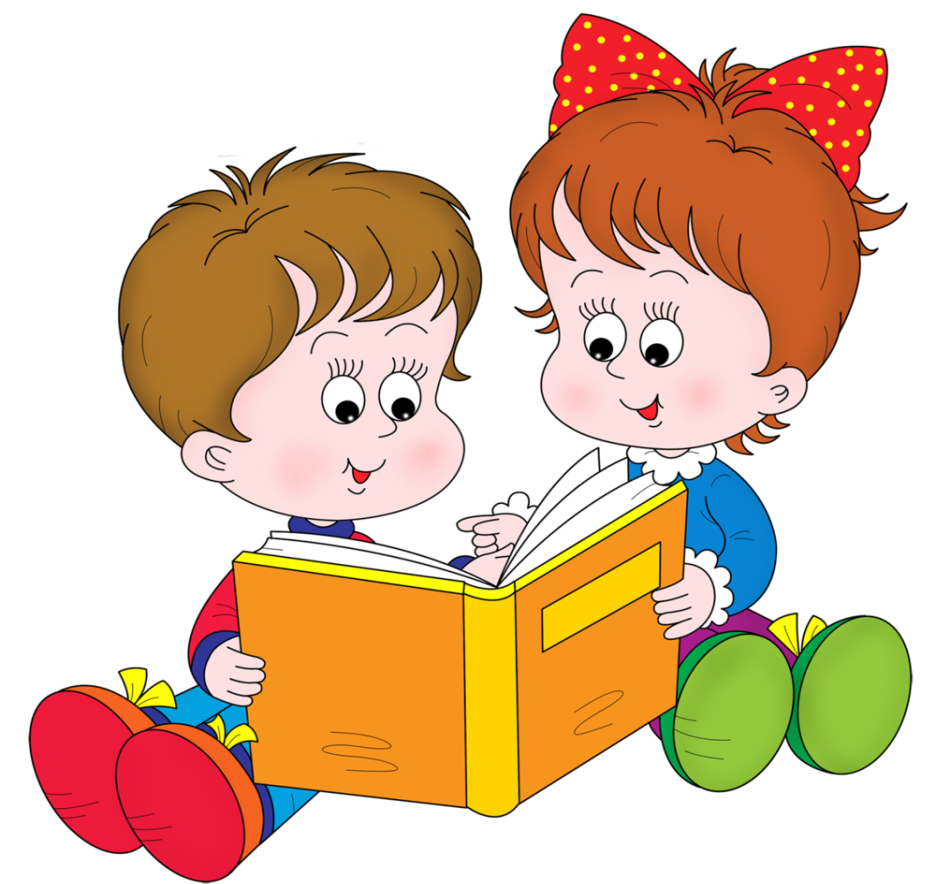